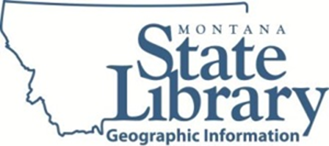 NHD Revisions Best Practices
InterMountain GIS 2014
NHD Workshop
April 7, 2014
NHD User Guide
http://nhd.usgs.gov/userguide.html
[Speaker Notes: The NHD User Guide is the best source for information regarding definitions of FTypes and FCodes, and it also contains interactive tutorials and instructional videos.]
Example: StreamRiver
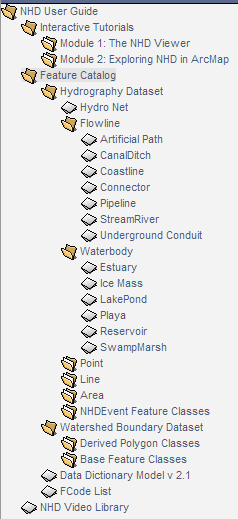 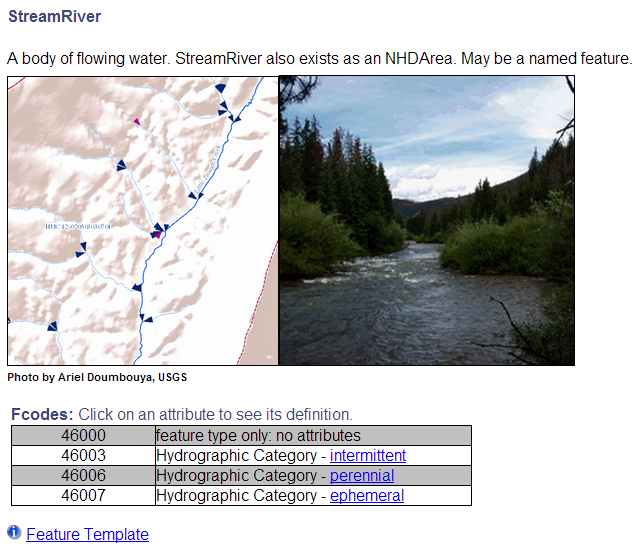 [Speaker Notes: The Feature Catalog contains cartographic and photographic illustrations of each FType, the associated FCodes, and a Feature Template that describes capture conditions.]
Feature Template
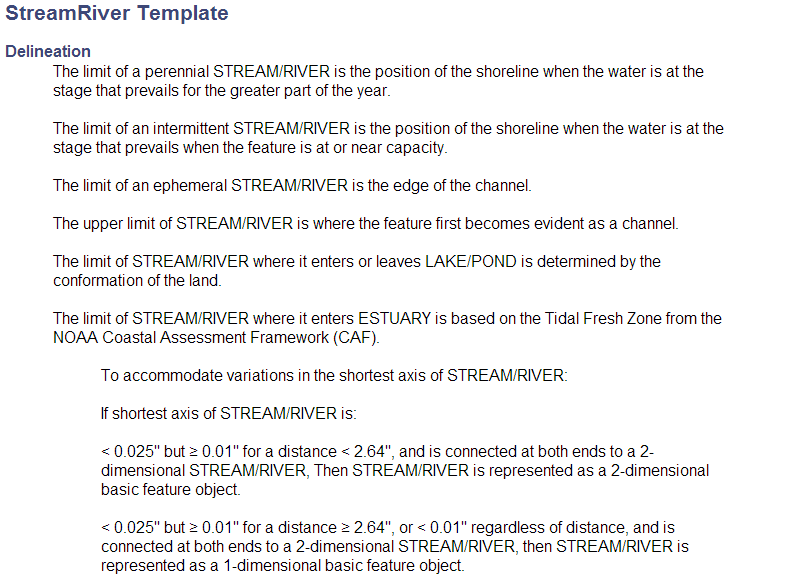 [Speaker Notes: If you have questions regarding capture conditions, definitions of Ftypes and Fcodes, and attributes associated with some NHD features, the User Guide is the most authoritative source.]
Editing Best Practices
Digitization scale: 1:5,000 or 1:8,000
Use snapping
Use multiple ancillary data layers to inform decisions:
National Wetlands Inventory
USGSTopo
Multiple aerial imagery years, both Normal Color and Color-Infrared (CIR)
Average Conditions
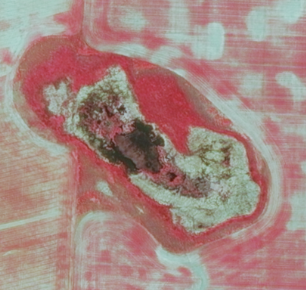 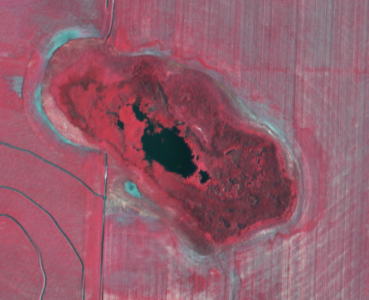 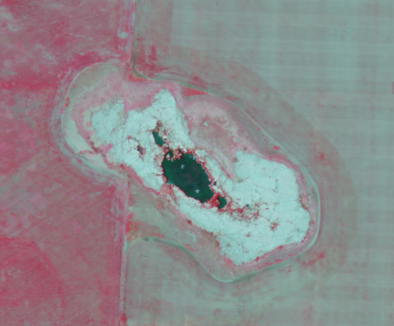 NAIP 2005 CIR
NAIP 2011 CIR
NAIP 2009 CIR
[Speaker Notes: Either digitize according to average conditions gleaned over several years’ imagery or digitize to a specific year and make sure it’s documented. You can also consider using the capture conditions from the User Guide’s Feature Catalog as documentation for how you are choosing to digitize.]
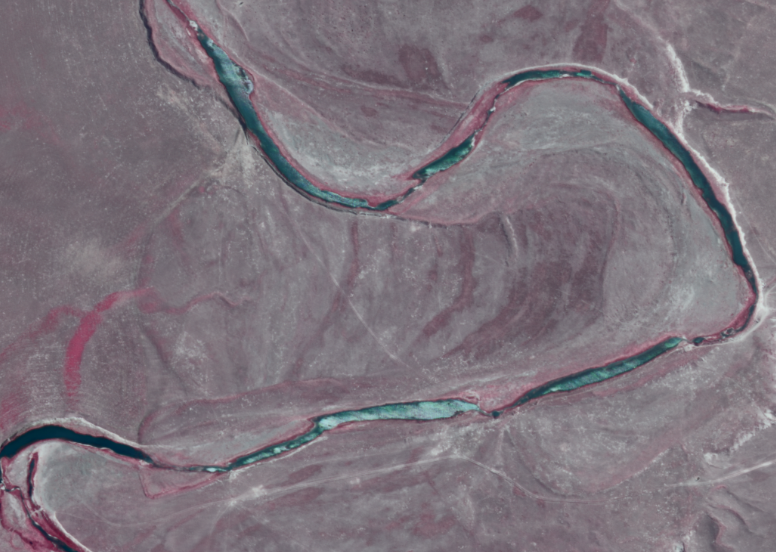 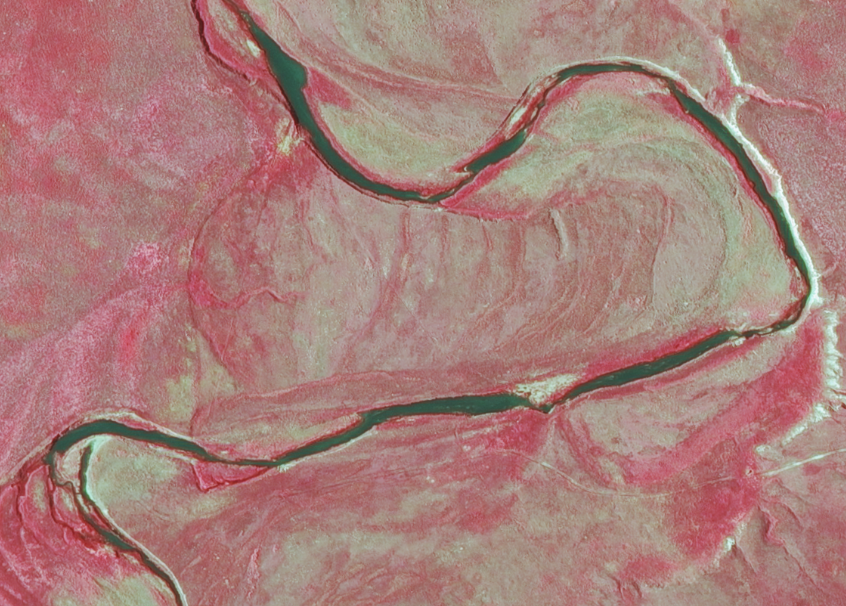 NAIP 2005 CIR
NAIP 2011 CIR
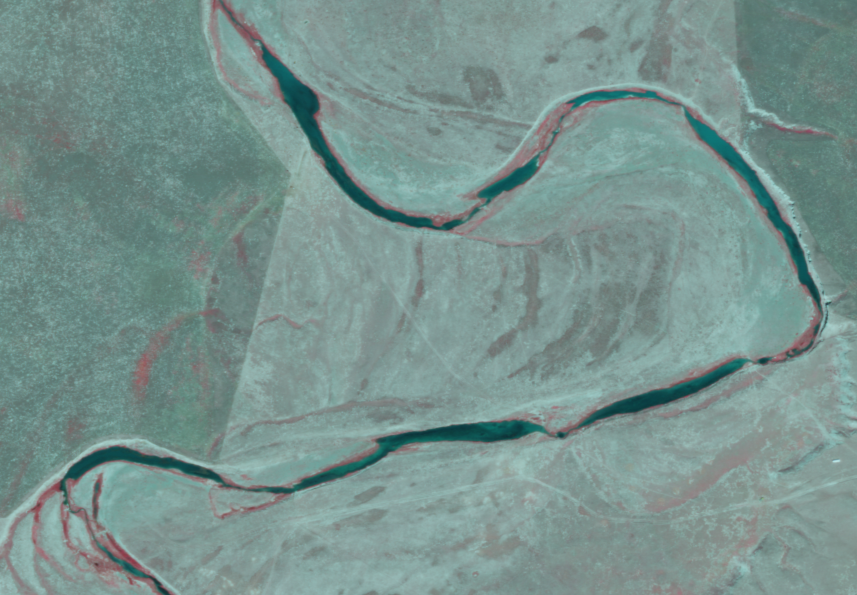 NAIP 2009 CIR
Metadata
Document editing processes and standards in the metadata:
Digitization scale
Imagery year digitized to, if specific
Ancillary layers used